“Tudo tem seu tempo, há um momento oportuno para cada empreendimento debaixo do céu. Tempo de nascer e tempo de morrer; tempo de plantar e tempo de colher a planta (…); tempo de chorar e tempo de rir” (Ecle 3, 1-2.4) .
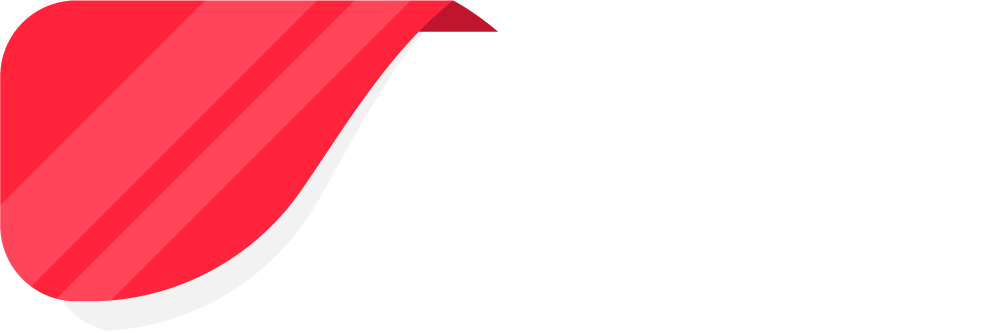 Os pais e mães apresentam frívolas desculpas por não se tornarem versados nas escrituras, não buscam primeiro o reino de Deus.  Qual a consequência dessa atitude? (P.10)
01
Os pais e mães apresentam frívolas desculpas por não se tornarem versados nas escrituras, não buscam primeiro o reino de Deus.  Qual a consequência dessa atitude? (P.10)
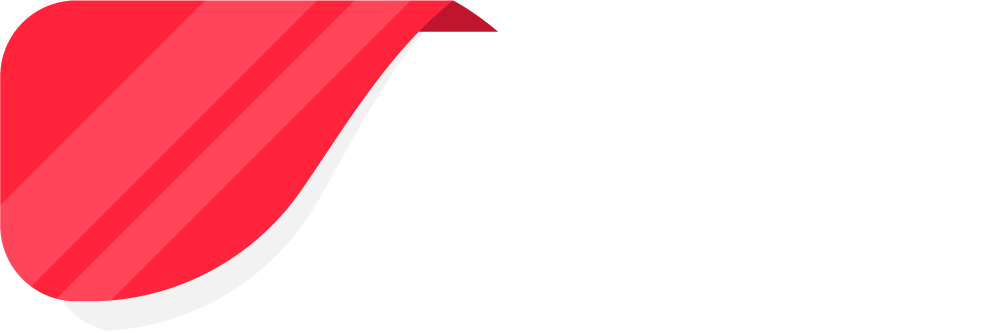 01
Essa desconsideração por Deus e o abandono de Sua Palavra é o exemplo que dão aos filhos e que lhes ____________ a mente segundo o padrão do _____________ e não conforme a elevada norma instituída por Cristo.
Os pais e mães apresentam frívolas desculpas por não se tornarem versados nas escrituras, não buscam primeiro o reino de Deus.  Qual a consequência dessa atitude? (P.10)
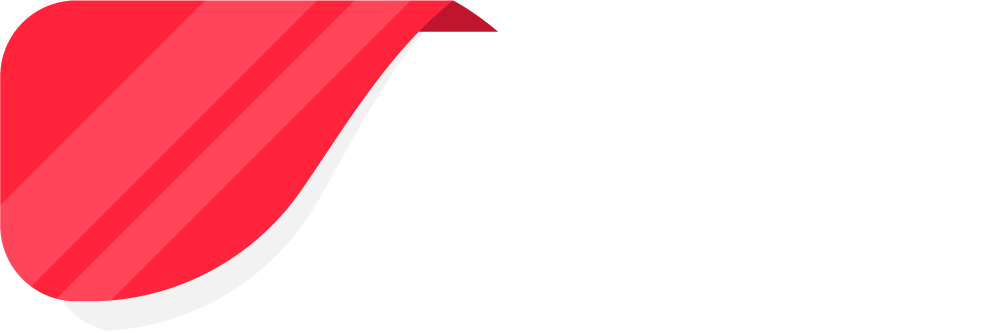 01
Essa desconsideração por Deus e o abandono de Sua Palavra é o exemplo que dão aos filhos e que lhes ____________ a mente segundo o padrão do _____________ e não conforme a elevada norma instituída por Cristo.
MOLDA
MUNDO
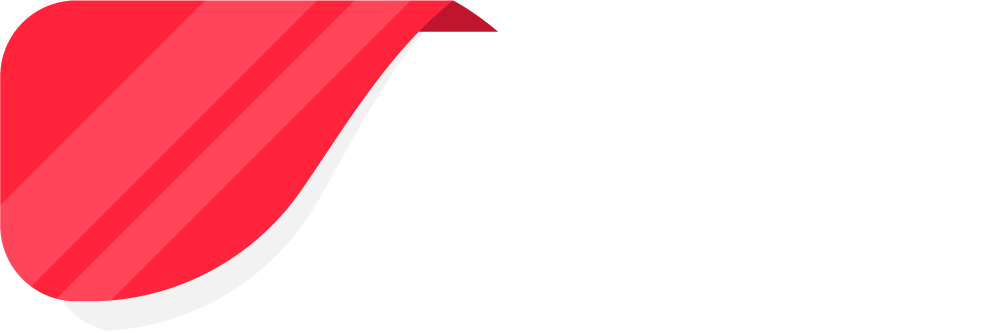 Qual é a desculpa e lamento das mães para não instruir seus filhos na palavra de Deus? Qual é o resultado desse comportamento? (P.11)
02
02
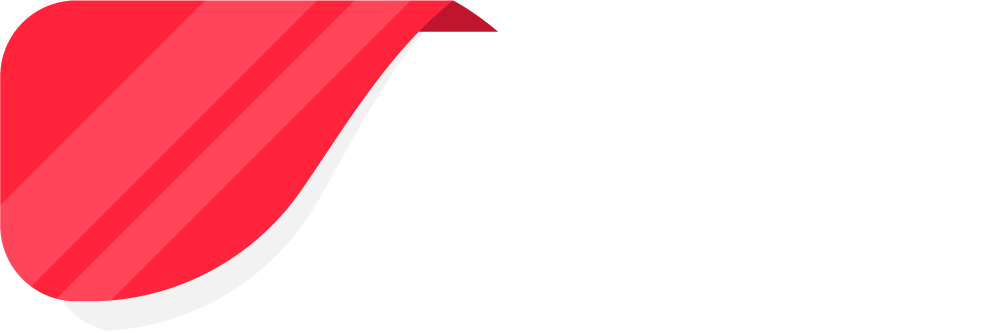 Qual é a desculpa e lamento das mães para não instruir seus filhos na palavra de Deus? Qual é o resultado desse comportamento? (P.11)
Ouvem-se mães lamentarem não ter ___________ de ensinar seus filhos nem de instruí-los na Palavra de Deus. Essas mesmas mães, porém, encontram tempo para se adornarem externamente e ornamentarem-se com pregas, franzidos e rendas desnecessários... A mente de mães e filhos _____________ de inanição por seguirem os costumes e as modas.
02
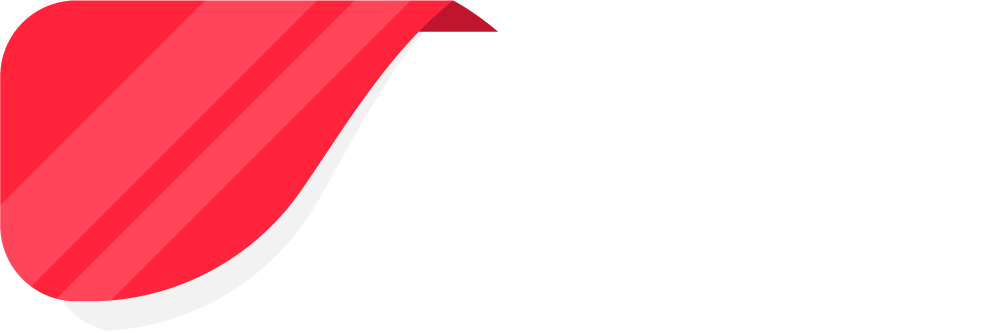 Qual é a desculpa e lamento das mães para não instruir seus filhos na palavra de Deus? Qual é o resultado desse comportamento? (P.11)
Ouvem-se mães lamentarem não ter ___________ de ensinar seus filhos nem de instruí-los na Palavra de Deus. Essas mesmas mães, porém, encontram tempo para se adornarem externamente e ornamentarem-se com pregas, franzidos e rendas desnecessários... A mente de mães e filhos _____________ de inanição por seguirem os costumes e as modas.
TEMPO
PERECE
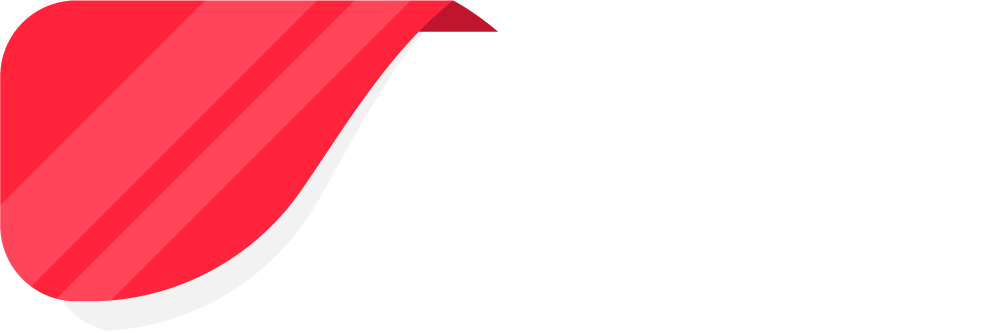 03
Qual é o apelo feito aos pais e mães? (p.11)
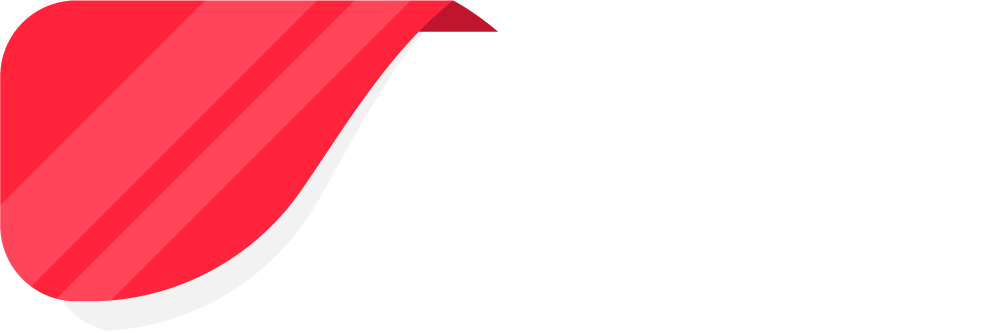 03
Qual é o apelo feito aos pais e mães? (p.11)
Pais e mães, nós rogamos que _________ sobre vós deveres há muito negligenciados. _____________ as Escrituras por vós mesmos; ___________ vossos filhos no estudo da Palavra Sagrada. Fazei obra diligente por causa da negligência passada. Não afasteis os vossos filhos para que estudem por si mesmos a Bíblia, mas lede-a com eles, ________________ o que sabeis de maneira simples, e ___________________ a vós mesmos na escola de Cristo como diligentes estudantes.
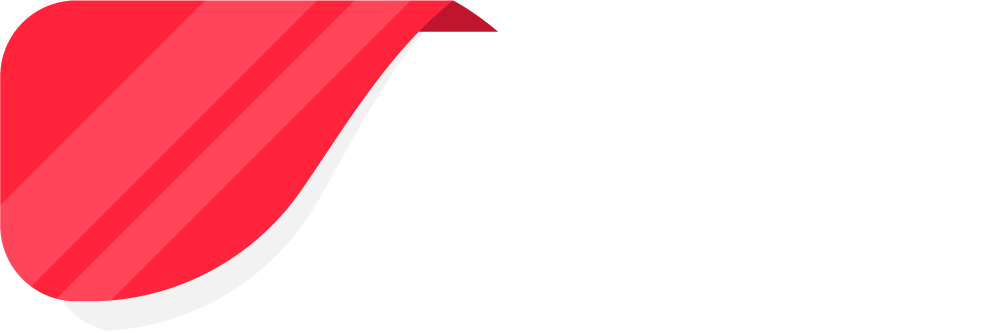 03
Qual é o apelo feito aos pais e mães? (p.11)
Pais e mães, nós rogamos que _________ sobre vós deveres há muito negligenciados. _____________ as Escrituras por vós mesmos; ___________ vossos filhos no estudo da Palavra Sagrada. Fazei obra diligente por causa da negligência passada. Não afasteis os vossos filhos para que estudem por si mesmos a Bíblia, mas lede-a com eles, ________________ o que sabeis de maneira simples, e ___________________ a vós mesmos na escola de Cristo como diligentes estudantes.
TOMEIS
EXAMINAI
AUXILIAI
ENSINAI-LHES
MANTENDE-VOS
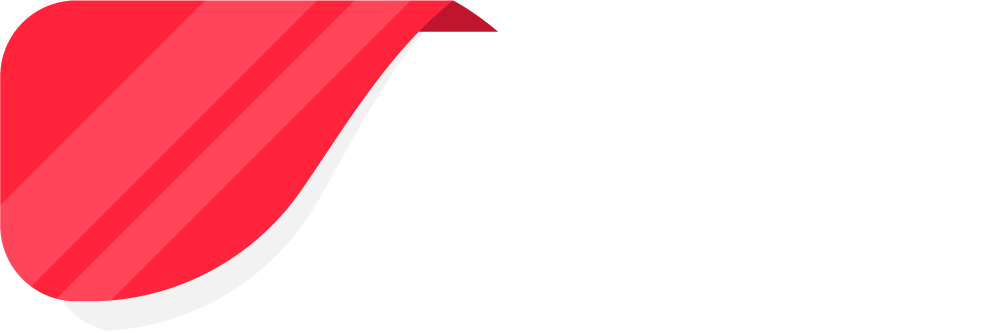 04
Qual é a desculpa dos jovens para não estudar as sagradas escrituras? (p.11)
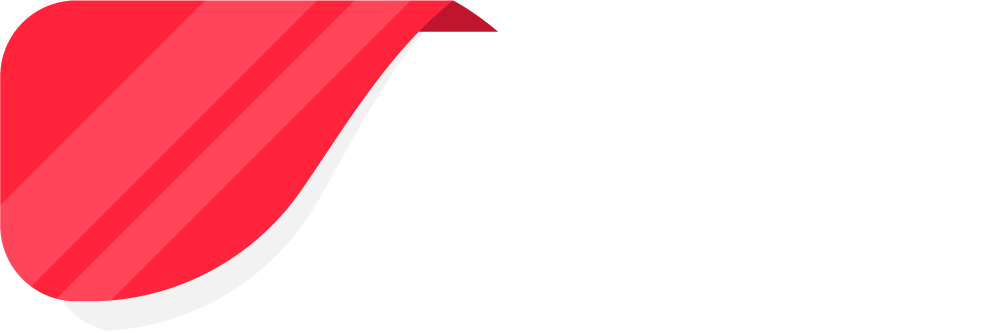 04
Qual é a desculpa dos jovens para não estudar as sagradas escrituras? (p.11)
Muitos jovens dizem: Não tenho __________ de estudar minha lição. Que estão eles porém fazendo? Alguns estão aproveitando cada momento para ganhar alguns centavos mais, quando este tempo, dedicado ao trabalho, consagrado ao estudo da Bíblia e seguidas suas lições, ajudá-los-ia mais que a importância ganha pela sobrecarga de trabalho...
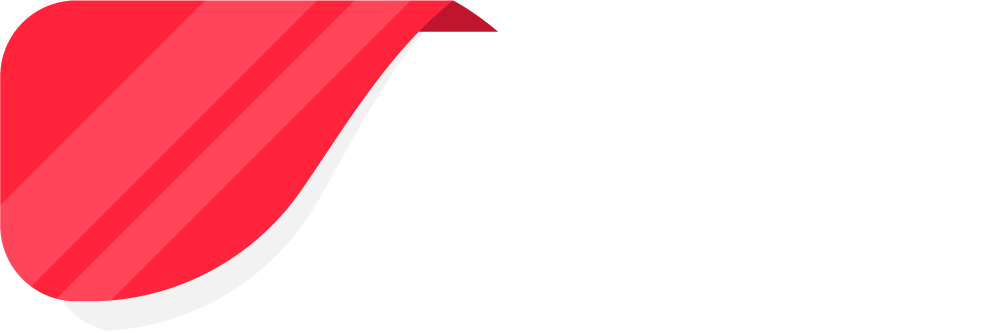 04
Qual é a desculpa dos jovens para não estudar as sagradas escrituras? (p.11)
Muitos jovens dizem: Não tenho __________ de estudar minha lição. Que estão eles porém fazendo? Alguns estão aproveitando cada momento para ganhar alguns centavos mais, quando este tempo, dedicado ao trabalho, consagrado ao estudo da Bíblia e seguidas suas lições, ajudá-los-ia mais que a importância ganha pela sobrecarga de trabalho...
TEMPO
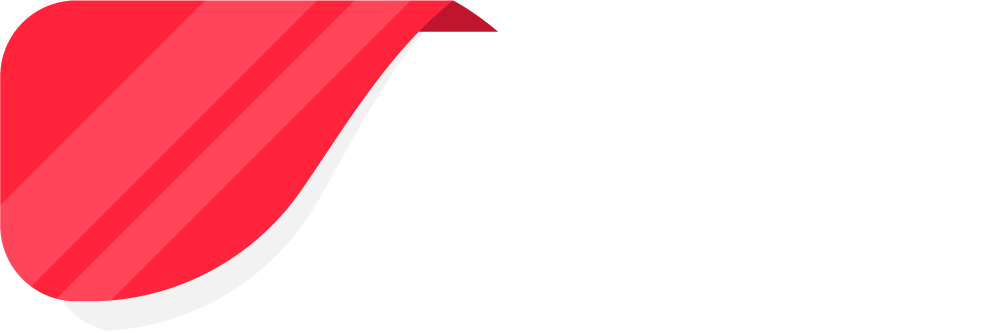 05
Qual é a origem das opiniões contraditórias sobre o que a Bíblia ensina? Por quê? (p.13)
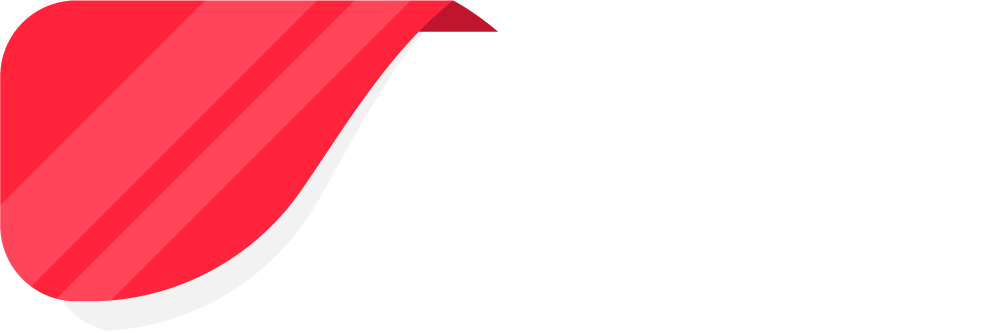 05
Qual é a origem das opiniões contraditórias sobre o que a Bíblia ensina? Por quê? (p.13)
As muitas opiniões contraditórias que surgem com referência ao que a Bíblia ensina não têm sua origem na obscuridade do livro em si mesmo, mas na ____________ e _________________ da parte dos intérpretes. Os homens deixam de lado as claras afirmações da Bíblia para seguirem seu próprio juízo pervertido.
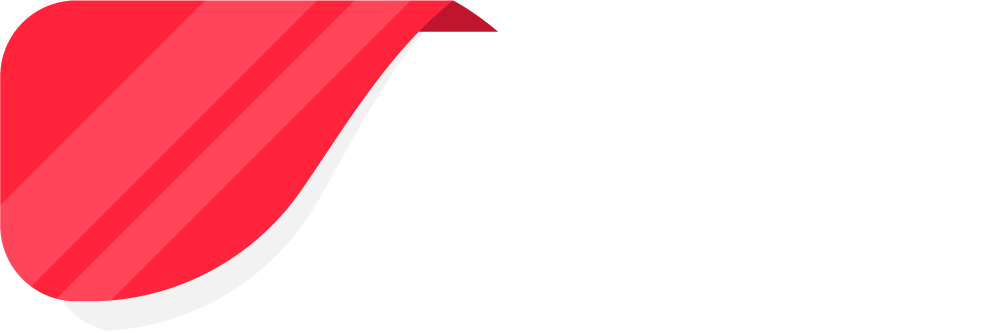 05
Qual é a origem das opiniões contraditórias sobre o que a Bíblia ensina? Por quê? (p.13)
As muitas opiniões contraditórias que surgem com referência ao que a Bíblia ensina não têm sua origem na obscuridade do livro em si mesmo, mas na ____________ e _________________ da parte dos intérpretes. Os homens deixam de lado as claras afirmações da Bíblia para seguirem seu próprio juízo pervertido.
CEGUEIRA
PRECONCEITO
“Marta, Marta, tu te preocupas com muitas coisas. E, contudo, uma só é necessária” (Lc 10:41 e 42). O que seria o essencial na vida? Ter tempo para aprender e compartilhar de Jesus, dos Seus ensinos e das coisas eternas. Como Maria, escolha a boa parte.